浪漫 七 夕
情人节活动
婚礼策划方案PPT
汇报人：PPT818
01 公司介绍(Company Introduction)
02 市场调研(Marketing & Reserach)
目录
03 活动介绍(Activity Introduction)
04 预期展望(Future Prospects)
01
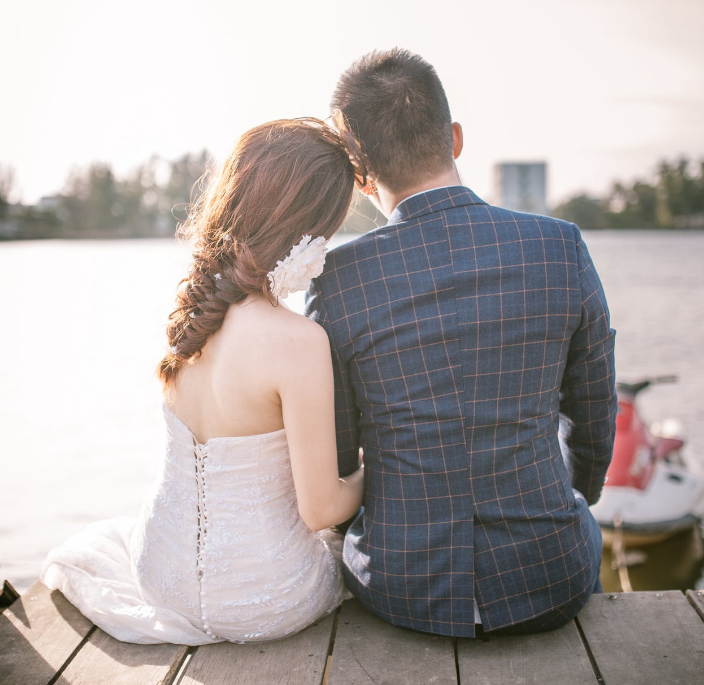 公司介绍
(Company Introduction)
点击此处输入您的标题
双击替换内容
双击替换内容双击替换内容双击替换内容双击替换内容
双击替换内容双击替换内容双击替换内容双击替换内容双击替换内容双击替换内容双击替换内容双击替换内容
双击替换内容双击替换内容双击替换内容双击替换内容
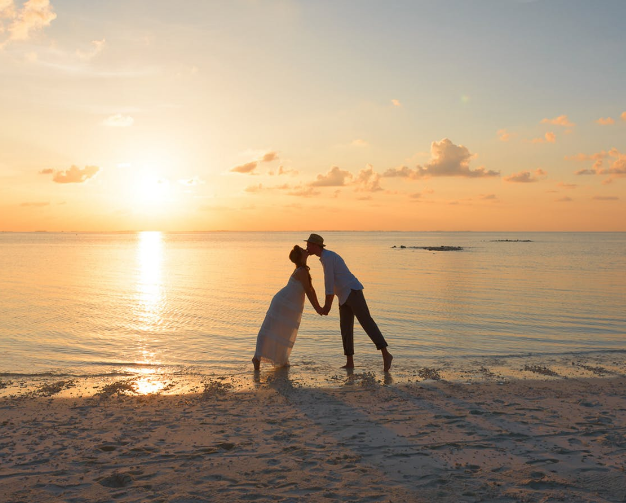 点击此处输入您的标题
公司介绍(Company Introduction)
01
双击替换内容双击替换内容
02
双击替换内容双击替换内容
双击替换内容双击替换内容
03
04
双击替换内容双击替换内容
点击此处输入您的标题
内容
双击替换内容双击替换内容
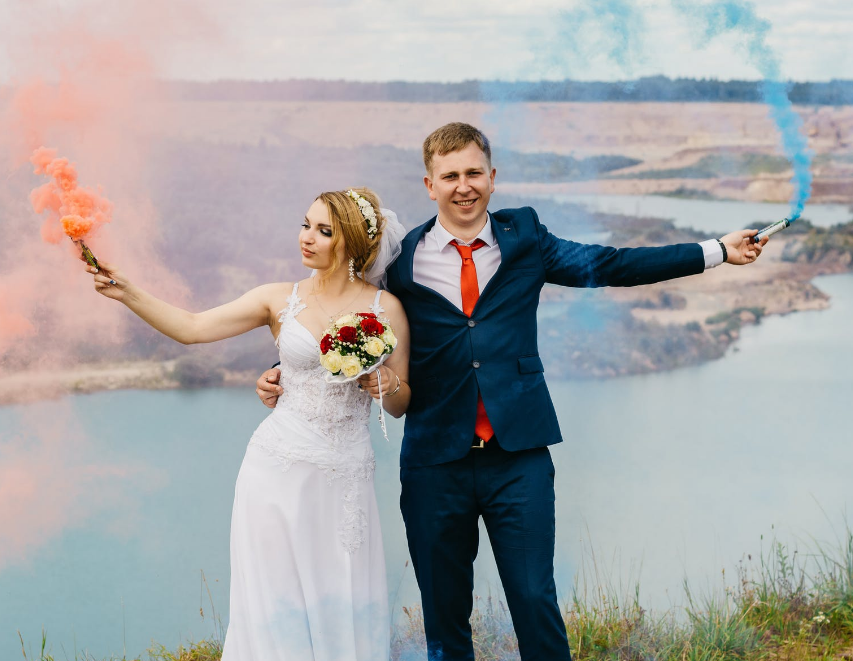 内容
双击替换内容双击替换内容
内容
双击替换内容双击替换内容
双击替换内容双击替换内容双击替换内容双击替换内容
02
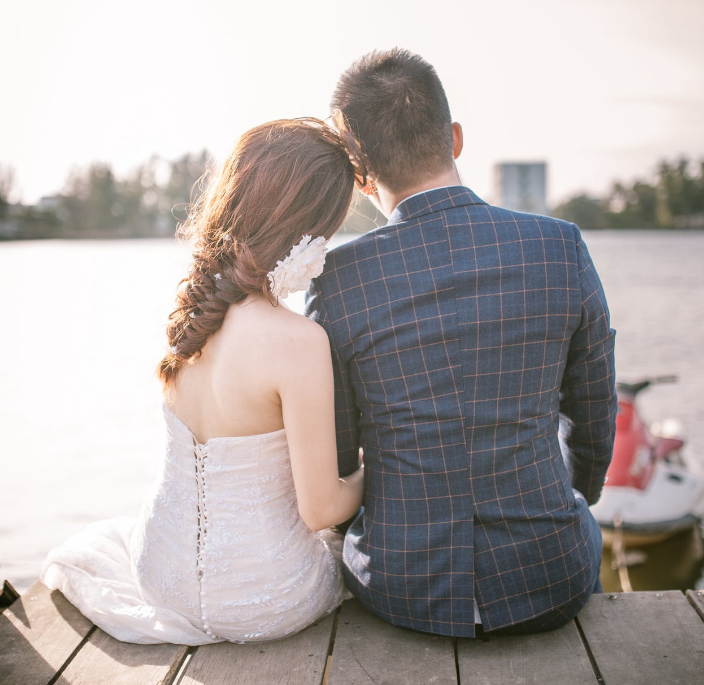 市场调研
(Marketing & Reserach)
点击此处输入您的标题
双击替换内容
1、双击替换内容
6、双击替换内容
2、双击替换内容
7、双击替换内容
3、双击替换内容
8、双击替换内容
4、双击替换内容
9、双击替换内容
5、双击替换内容
10、双击替换内容
点击此处输入您的标题
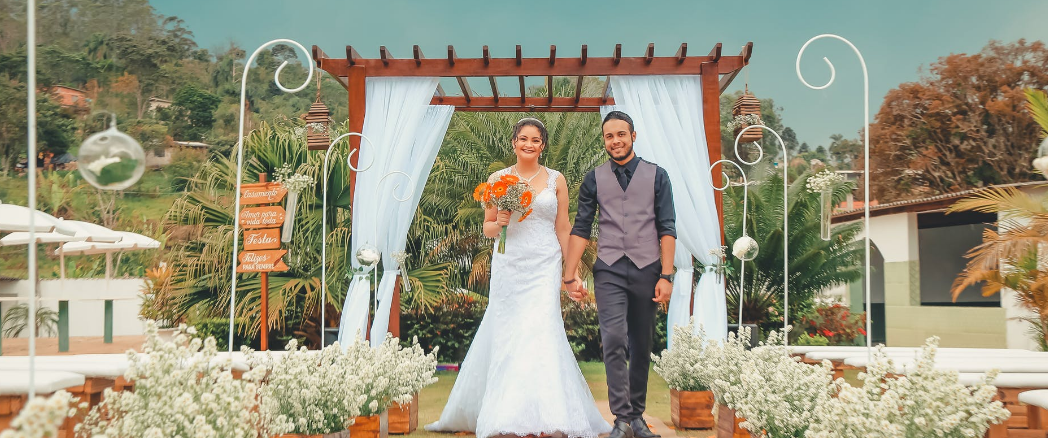 双击替换内容双击替换
点击此处输入您的标题
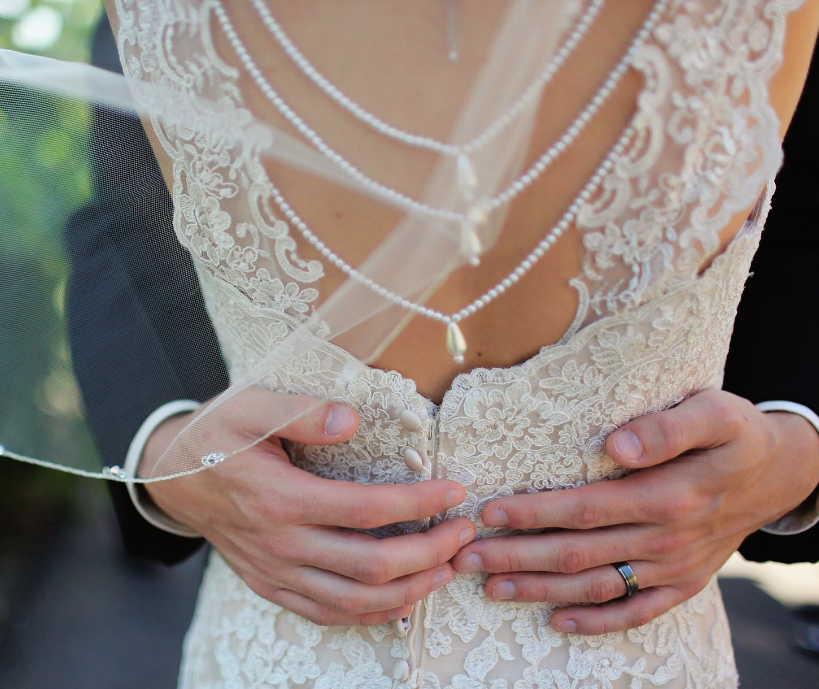 双击替换内容双击替换内容
1
2
双击替换内容双击替换内容
双击替换内容双击替换内容
3
双击替换内容双击替换内容
4
03
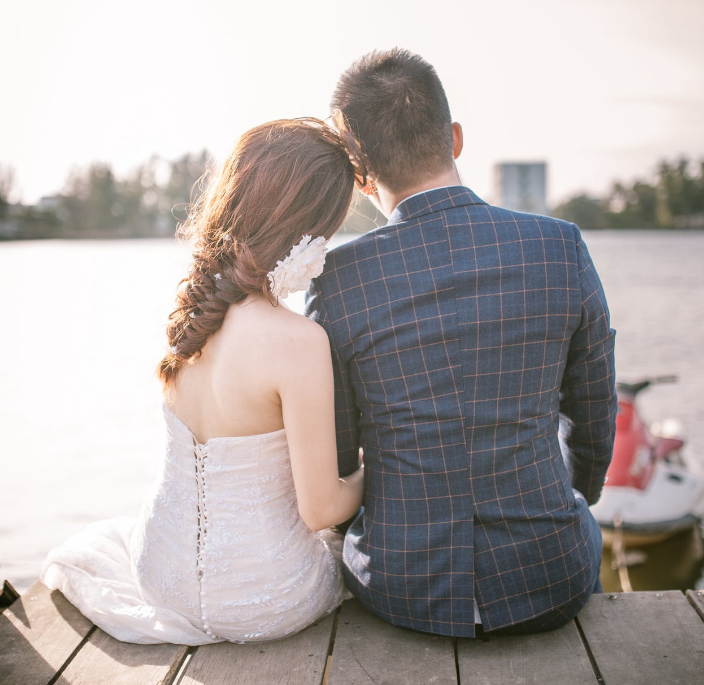 活动介绍
(Activity Introduction)
点击此处输入您的标题
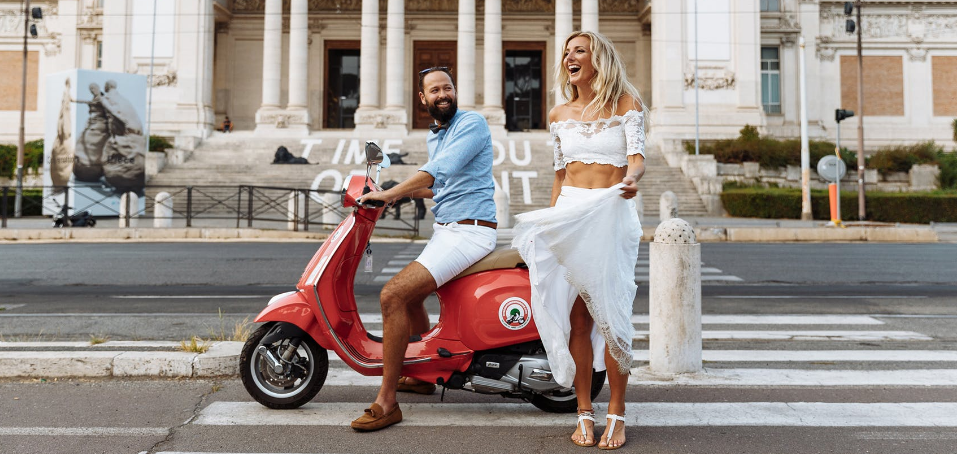 双击替换内容双击替换内容双击替换内容双击替换内容
1
双击替换内容双击替换内容双击替换内容双击替换内容双击替换内容双击替换内容
2
点击此处输入您的标题
双击替换内容
双击替换内容
双击替换内容双击替换内容双击替换内容双击替换内容双击替换内容双击替换内容双击替换内容双击替换内容
双击替换内容双击替换内容双击替换内容双击替换内容双击替换内容双击替换内容双击替换内容双击替换内容
点击此处输入您的标题
双击替换内容双击替换内容双击替换
双击替换内容
双击替换内容
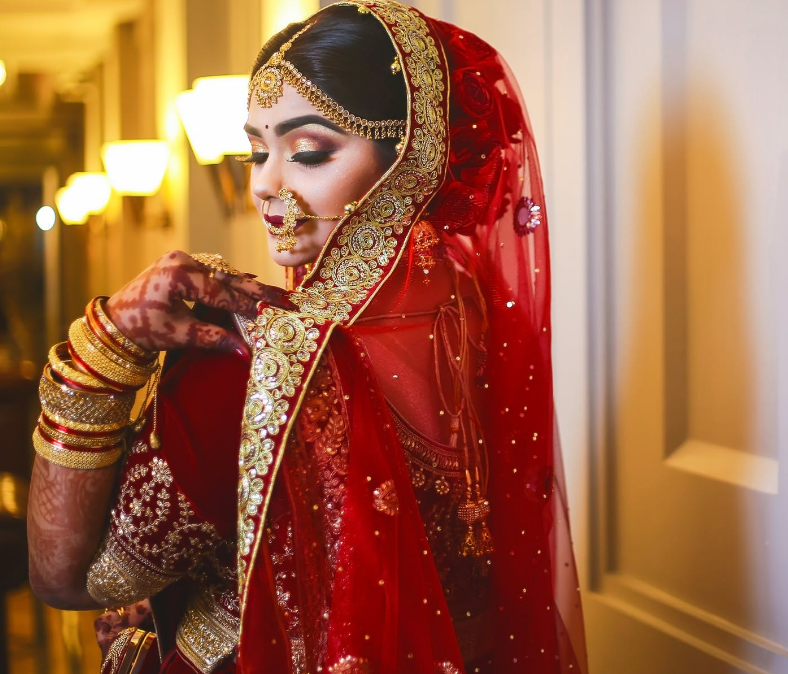 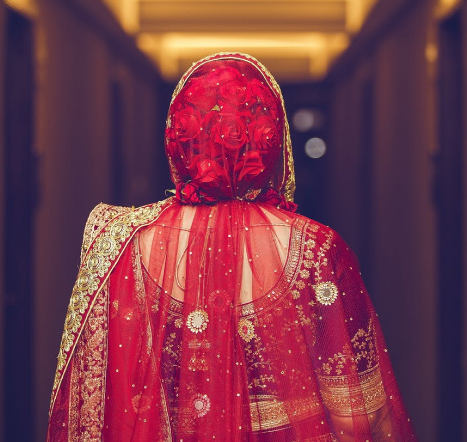 04
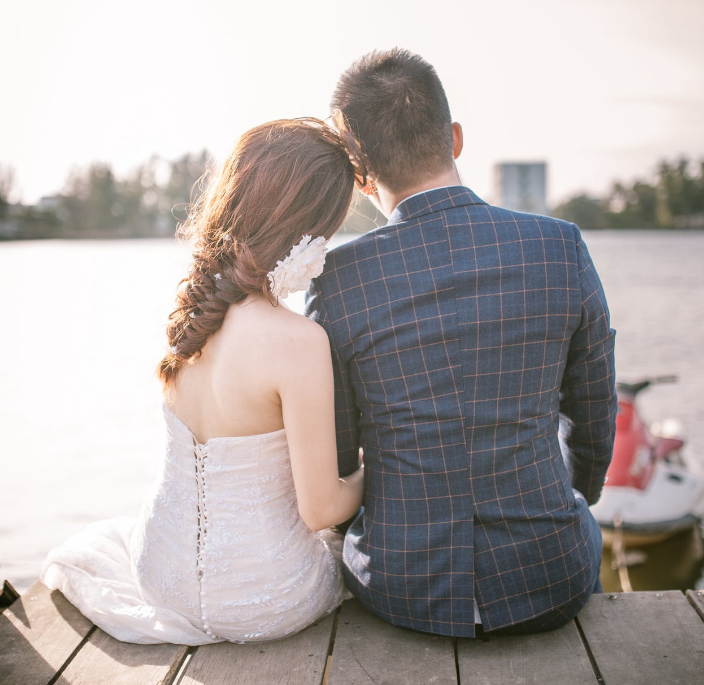 预期展望
(Future Prospects)
点击此处输入您的标题
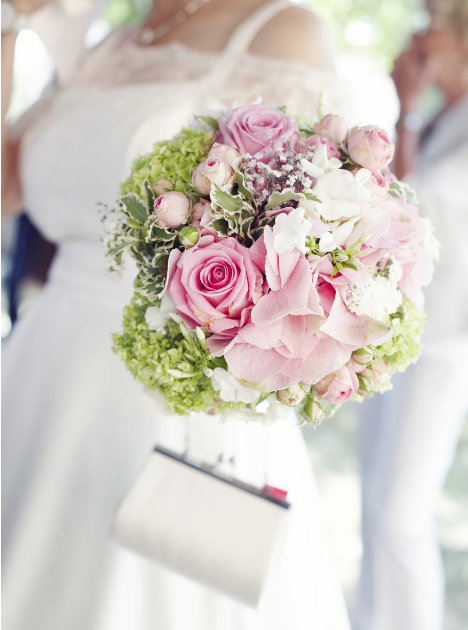 双击替换内容双击替换内容双击替换内容双击替换内容
双击替换内容双击替换内容双击替换内容双击替换内容
双击替换内容双击替换内容双击替换内容双击替换内容
双击替换内容双击替换内容双击替换内容双击替换内容双击替换内容双击替换内容双击替换内容双击替换内容
点击此处输入您的标题
双击替换内容双击替换内容双击替换内容双击替换内容
双击替换内容双击替换内容双击替换内容双击替换内容
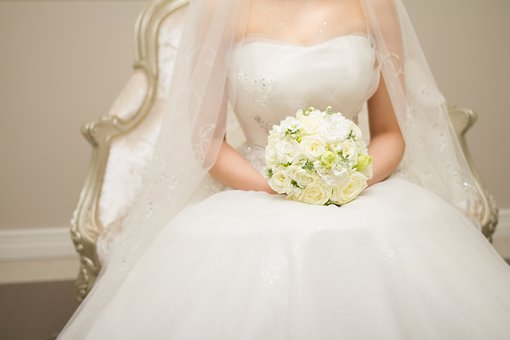 1
1
1
双击替换内容双击替换内容双击替换
双击替换内容双击替换内容双击替换
双击替换内容双击替换内容双击替换
点击此处输入您的标题
双击替换内容
浪漫 七 夕
感谢您的观看
汇报人：PPT818